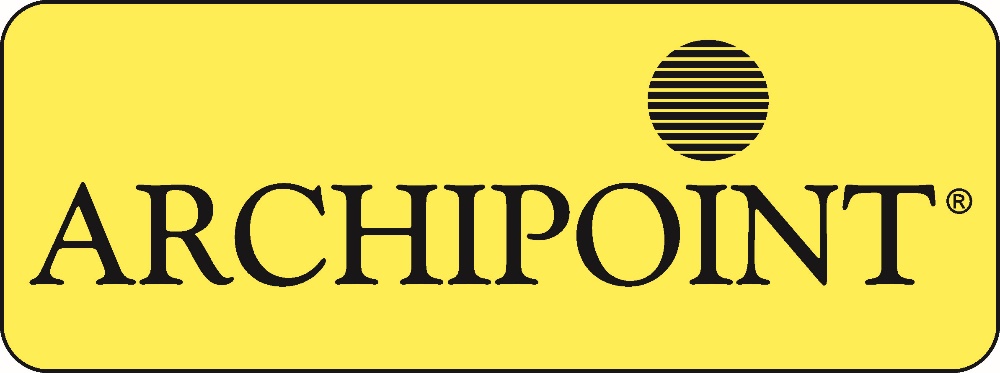 Erwecken Sie Ihre Printprodukte zum Leben
AR
»Die einzige Grenze ist die eigene Vorstellungskraft.«
Lawrence Nigel Jones MBE
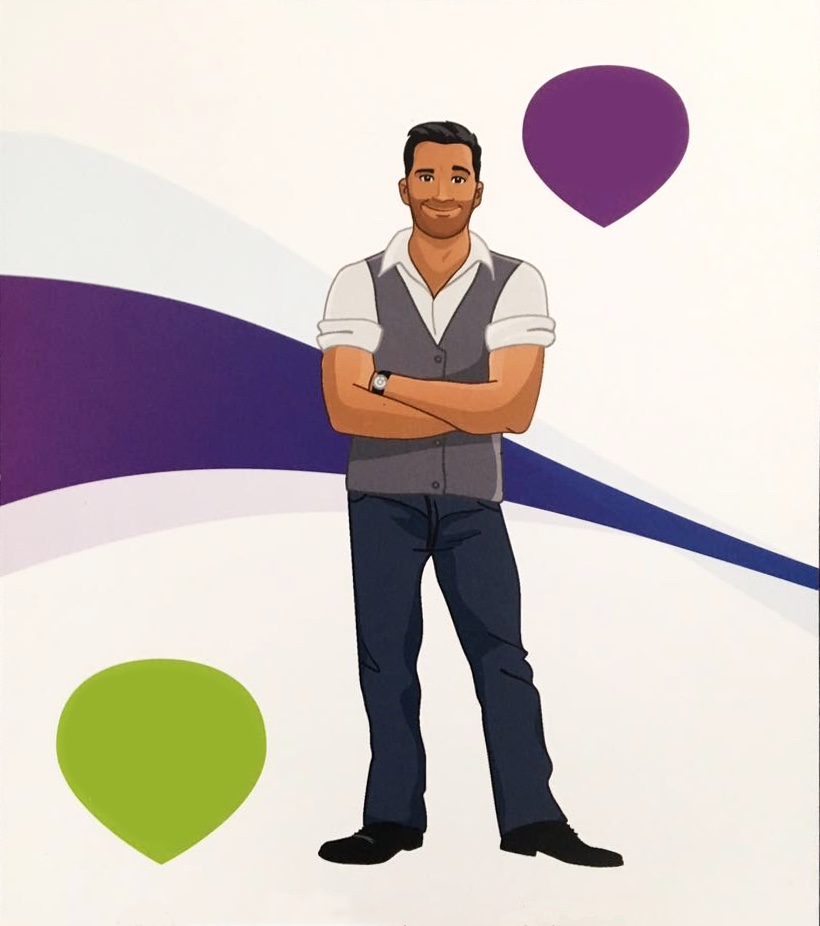 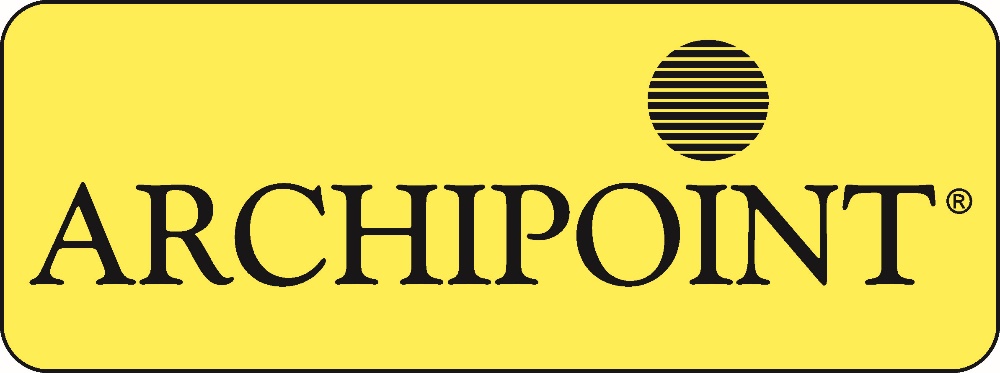 Was ist Augmented Reality?
Bild auf mobilem Gerät scannen

z.B. eine Anzeige in einer Fachzeitschrift
oder
ausgewählte Fotos in Firmenbroschüren
oder
die Visitenkarte
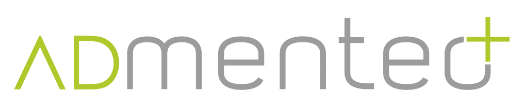 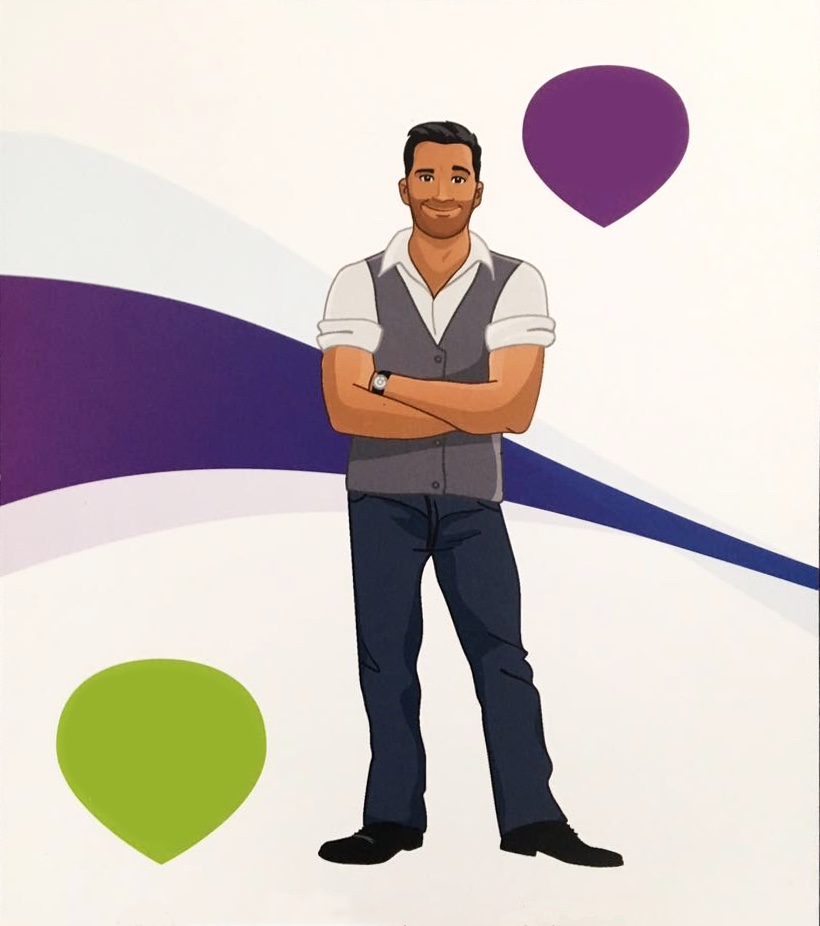 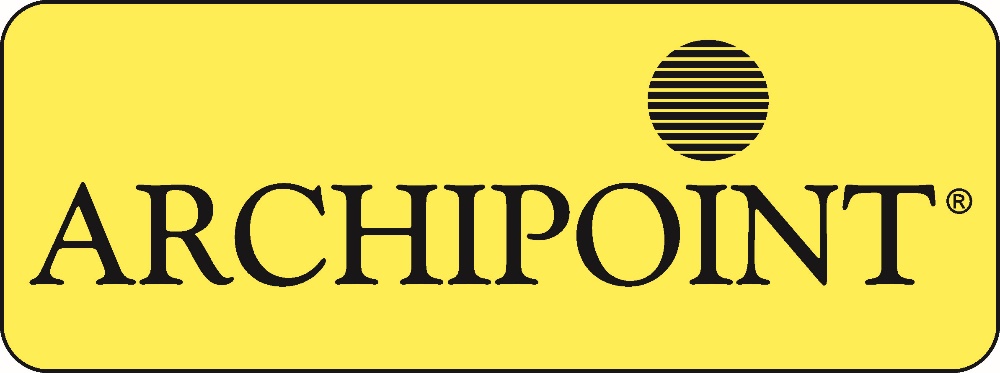 Was ist Augmented Reality?
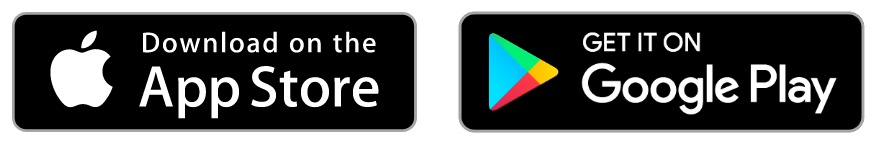 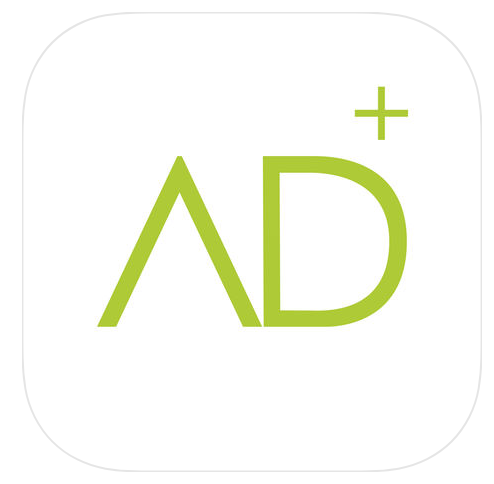 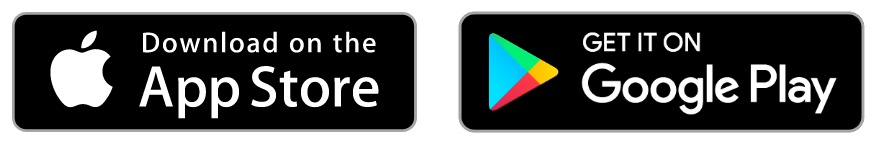 Bild auf mobilem Gerät scannen

z.B. eine Anzeige in einer Fachzeitschrift
oder
ausgewählte Fotos in Firmenbroschüren
oder
die Visitenkarte
Dafür braucht man o.g. App

App kostenlos laden via
App Store / Google Play
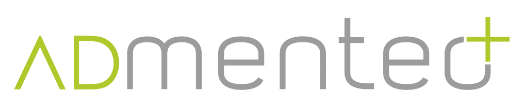 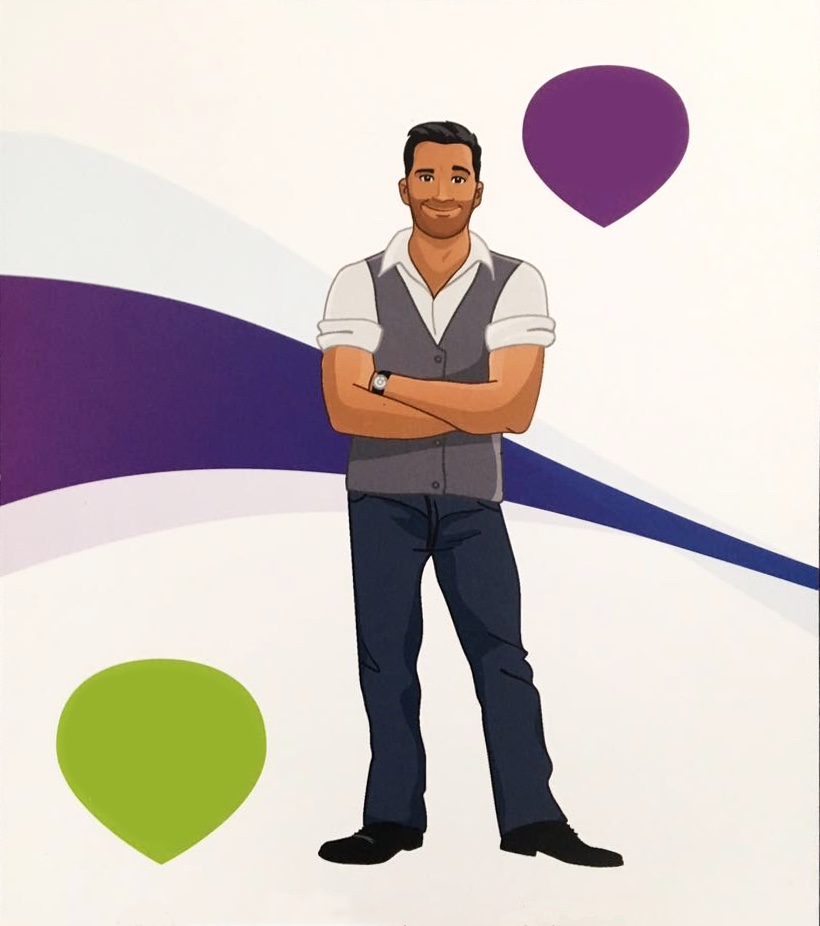 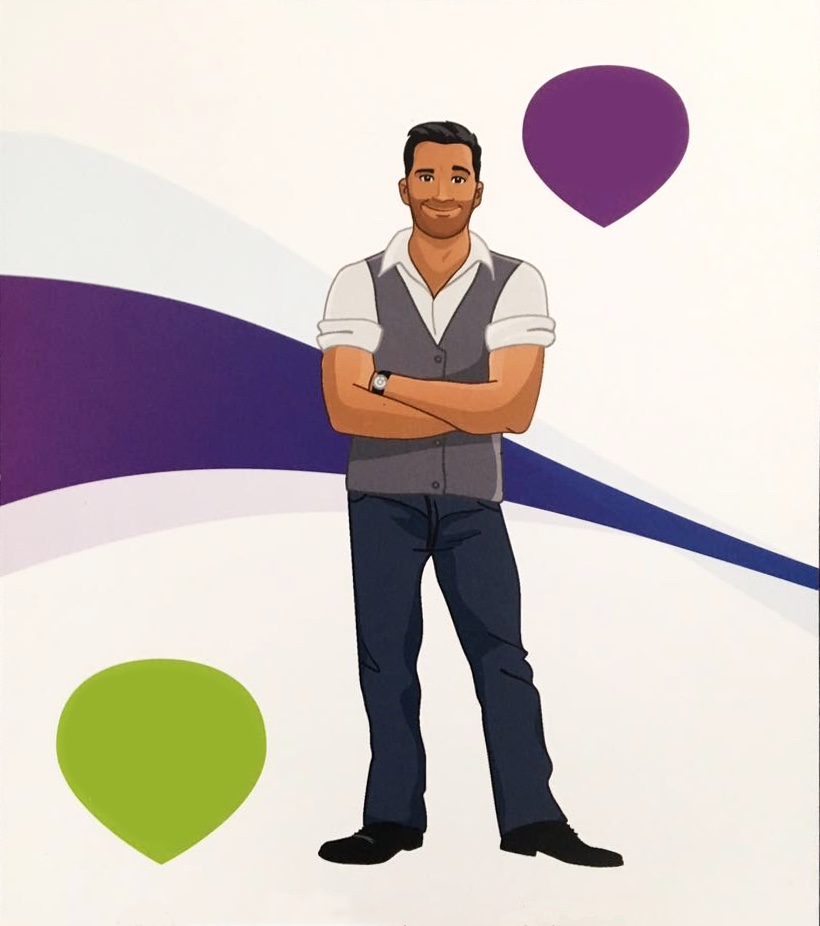 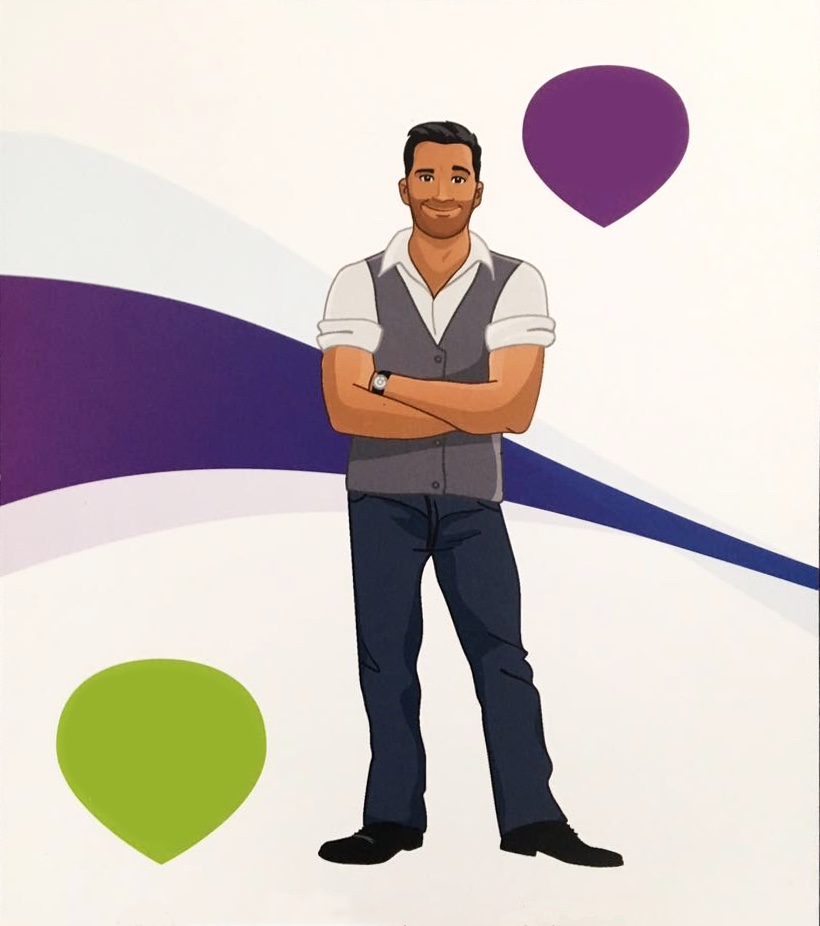 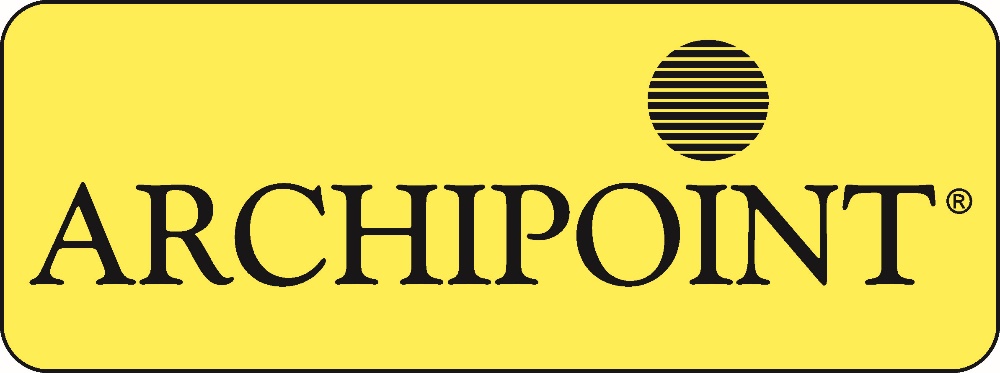 Was ist Augmented Reality?
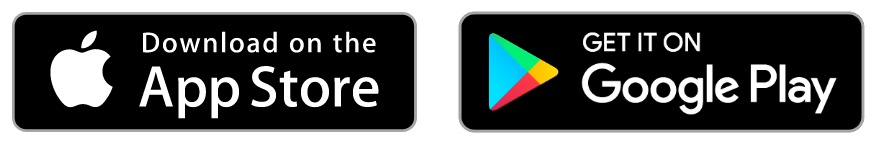 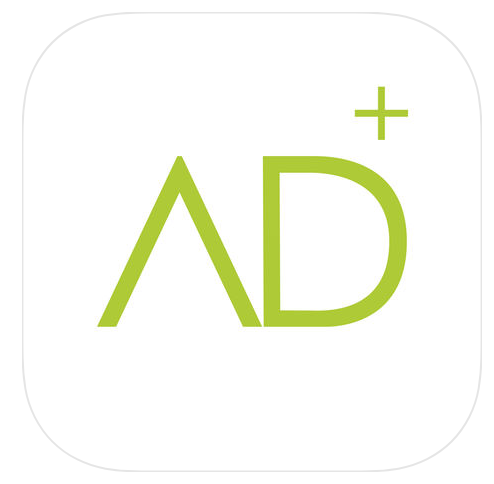 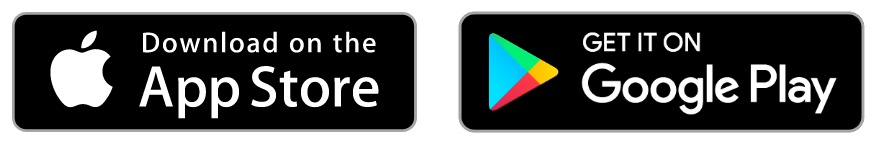 Bild auf mobilem Gerät scannen

z.B. eine Anzeige in einer Fachzeitschrift
oder
ausgewählte Fotos in Firmenbroschüren
oder
die Visitenkarte
Dafür braucht man o.g. App

App kostenlos laden via
App Store / Google Play
Mehrwert =>

Bereicherung durch intuitive und interaktive Informationen

auf dem Smartphone
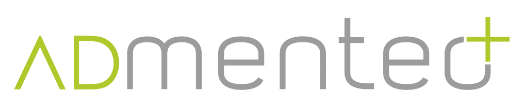 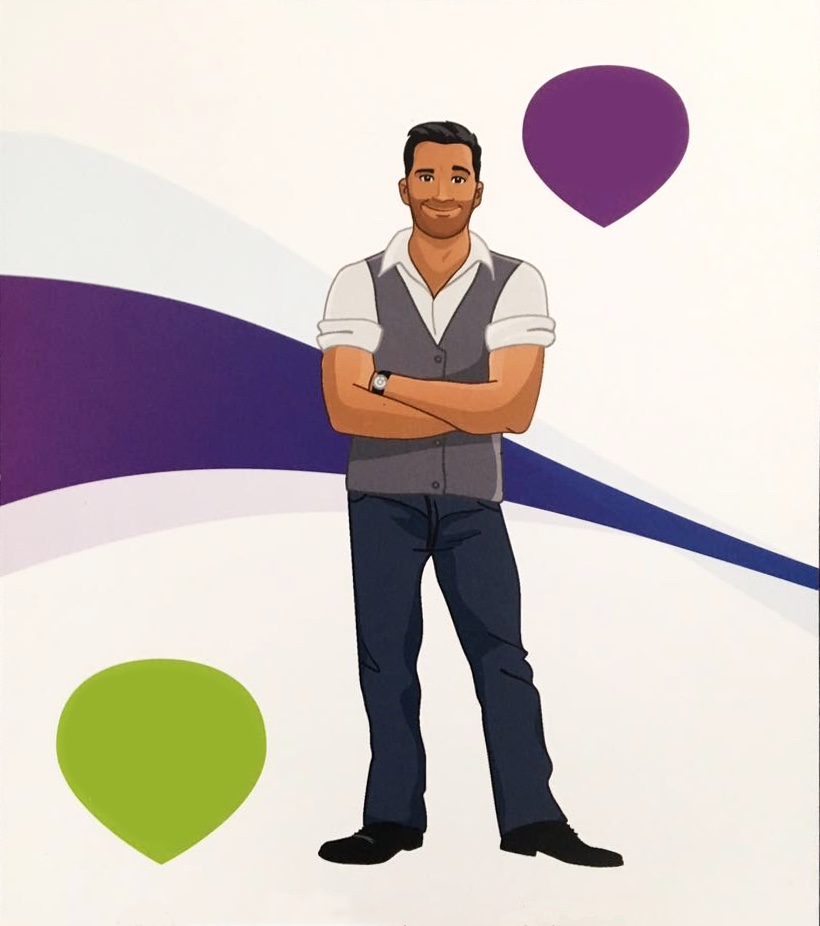 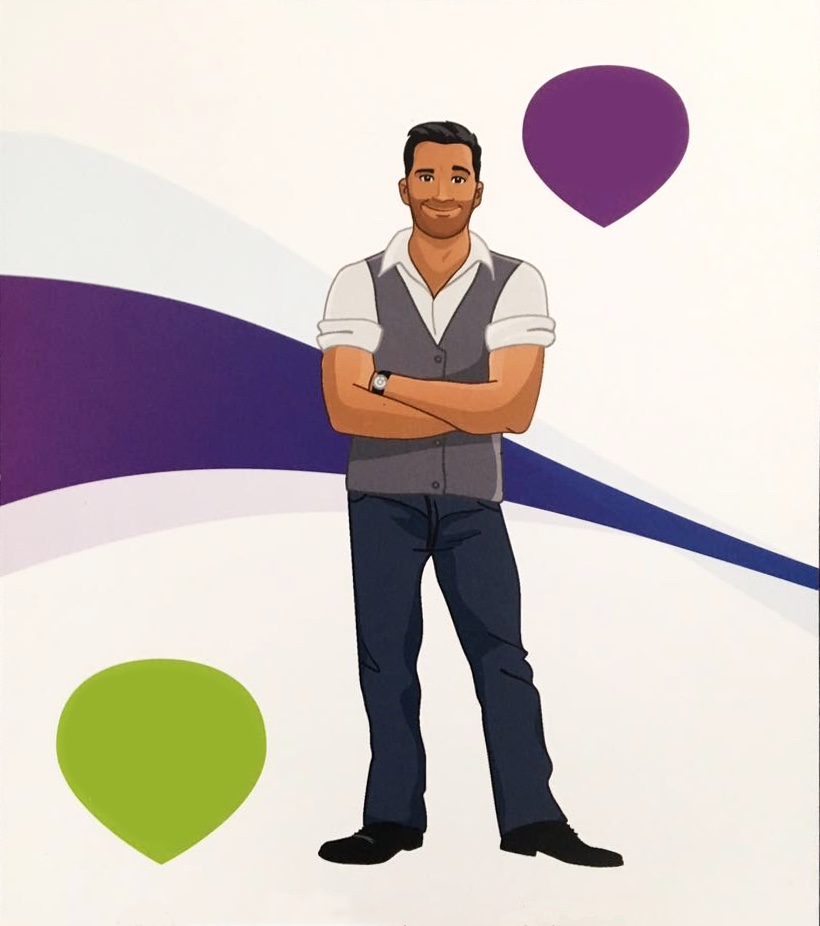 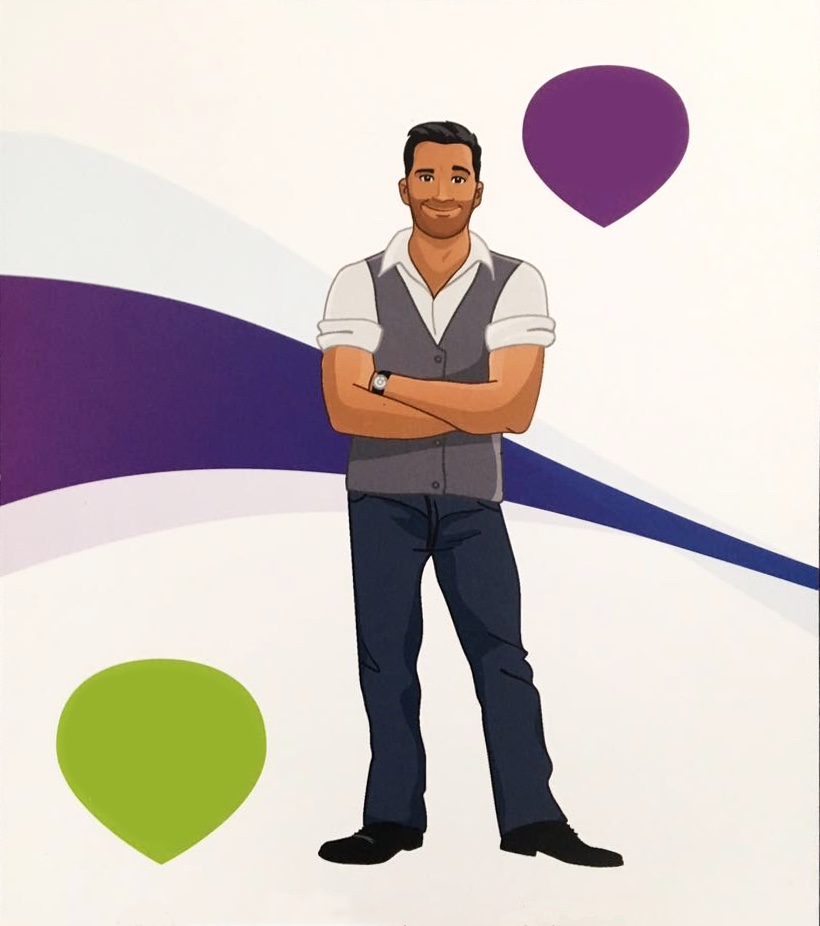 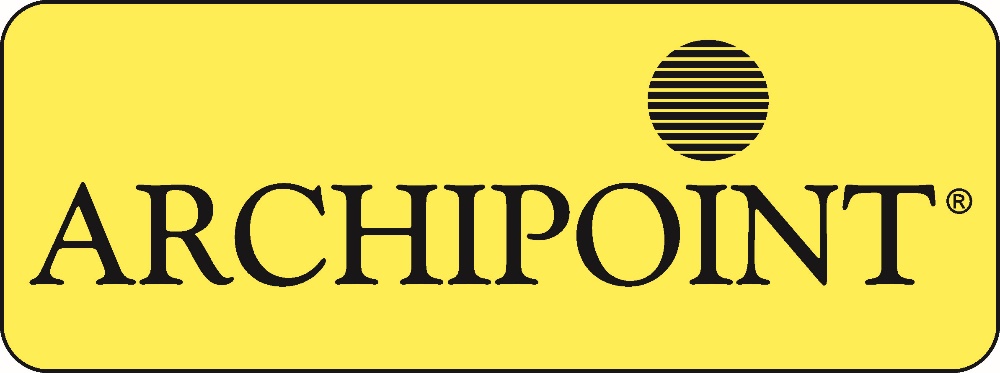 Was ist Augmented Reality?
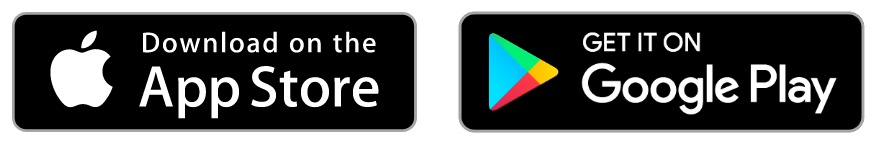 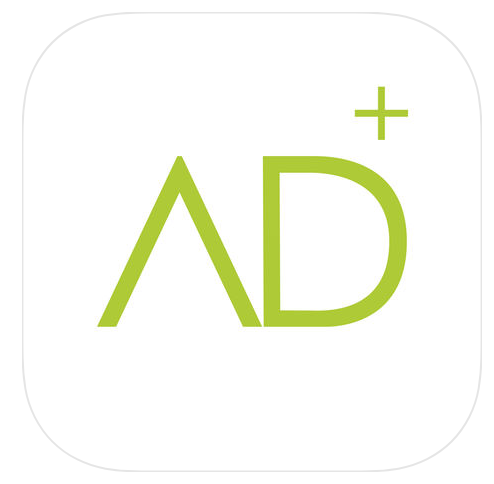 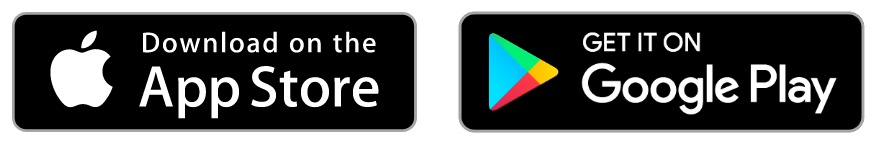 Bild auf mobilem Gerät scannen
App kostenlos laden via
App Store / Google Play
Bereicherung durch intuitive und interaktive Informationen
3D / 360°, Videos, Websites,
soziale Netzwerke etc.
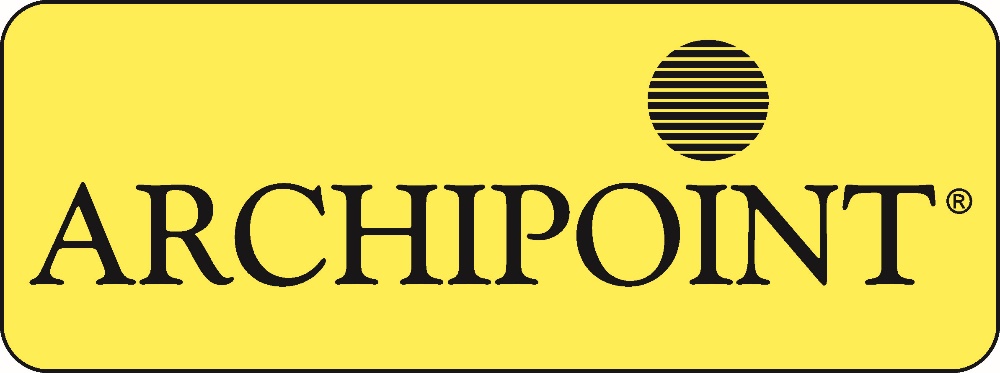 Vorteile/Nutzen
Schaffen Sie eine neue Welt hinter Ihren Druckprodukten 
mit zusätzlichen Inhalten.
Print und digital
Vorteile/Nutzen
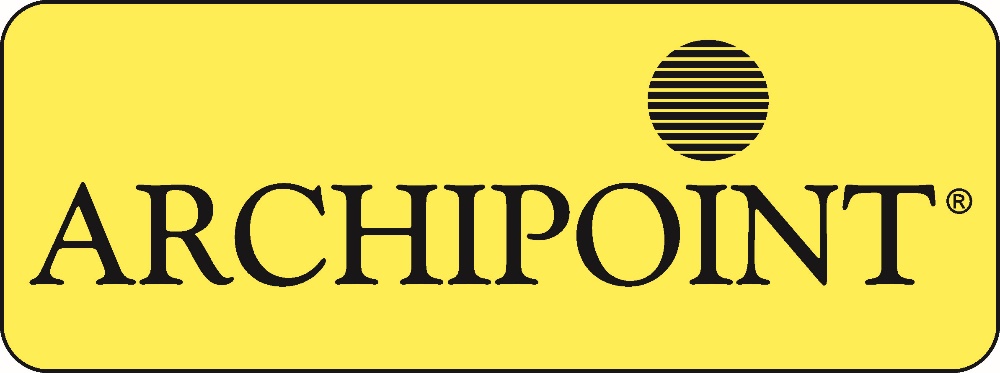 Schaffen Sie eine neue Welt hinter Ihren Druckprodukten 
mit zusätzlichen Inhalten.
Print und digital
Eine smarte Dimension für Informationen
Wecken Sie Emotionen mittels Video, Grafiken und 3D.
Vorteile/Nutzen
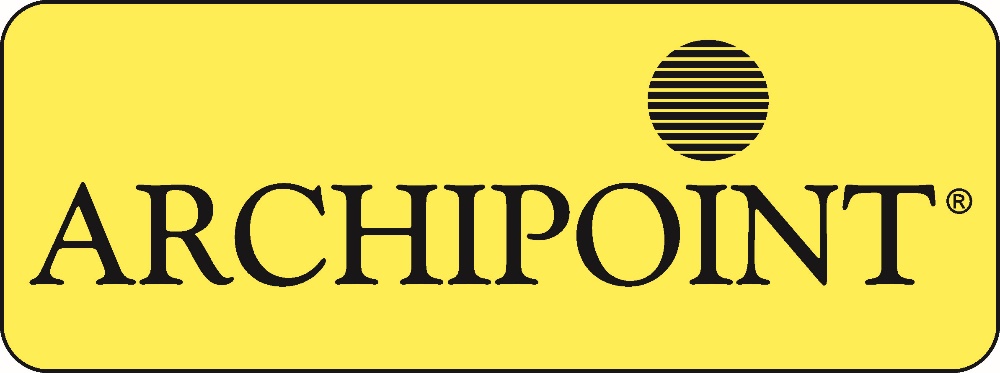 Schaffen Sie eine neue Welt hinter Ihren Druckprodukten 
mit zusätzlichen Inhalten.
Print und digital
Eine smarte Dimension für Informationen
Wecken Sie Emotionen mittels Video, Grafiken und 3D.
Aktuelle Angebote, Videos, Produkte, Bilder und Dokumente sind sofort verfügbar.
Auf Smartphone oder Tablet Ihrer Kunden
Vorteile/Nutzen
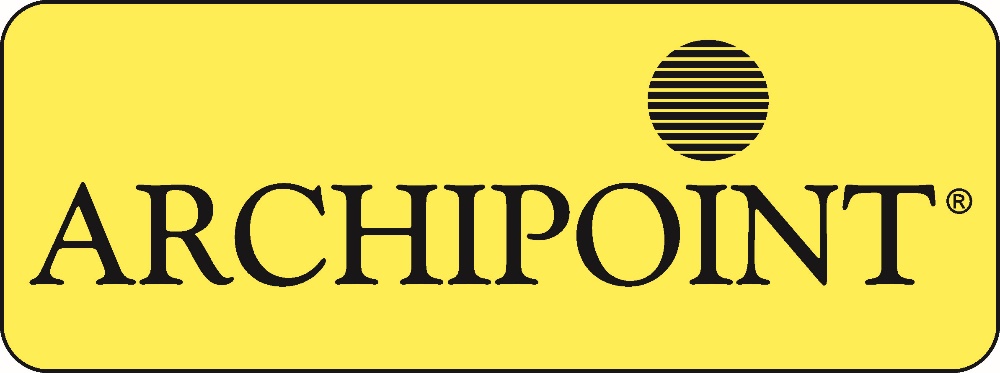 Schaffen Sie eine neue Welt hinter Ihren Druckprodukten 
mit zusätzlichen Inhalten.
Print und digital
Eine smarte Dimension für Informationen
Wecken Sie Emotionen mittels Video, Grafiken und 3D.
Aktuelle Angebote, Videos, Produkte, Bilder und Dokumente sind sofort verfügbar.
Auf Smartphone oder Tablet Ihrer Kunden
Unmittelbarer Zugriff auf Links zu Websites, Verkaufsangebote, soziale Netzwerke, Kontakte etc.
Alle Informationen auf dem Display
Vorteile/Nutzen
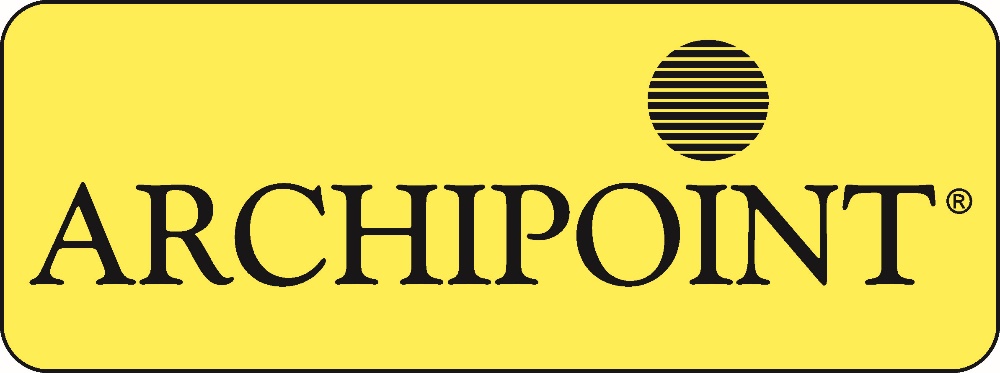 Schaffen Sie eine neue Welt hinter Ihren Druckprodukten 
mit zusätzlichen Inhalten.
Print und digital
Eine smarte Dimension für Informationen
Wecken Sie Emotionen mittels Video, Grafiken und 3D.
Aktuelle Angebote, Videos, Produkte, Bilder und Dokumente sind sofort verfügbar.
Auf Smartphone oder Tablet Ihrer Kunden
Unmittelbarer Zugriff auf Links zu Websites, Verkaufsangebote, soziale Netzwerke, Kontakte etc.
Alle Informationen auf dem Display
Partizipative Kommunikation – der Kunde steuert selbst: 
»Jeden genau dort abholen, wo er ist.«
Aufmerksamkeit = 100%
Vorteile/Nutzen
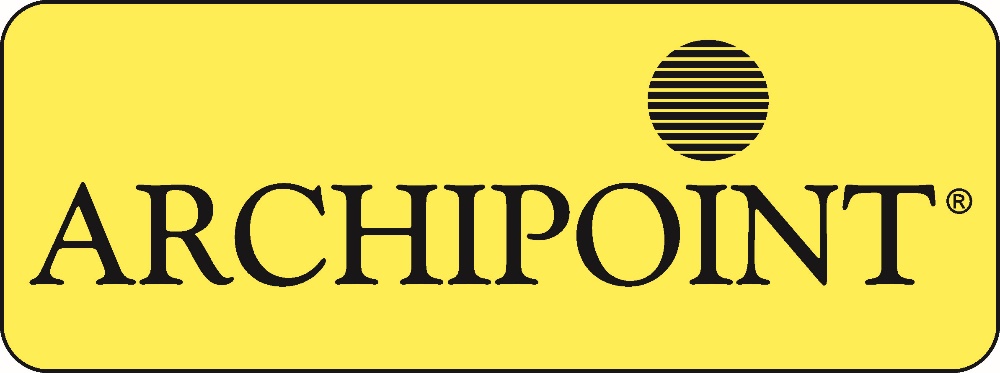 Schaffen Sie eine neue Welt hinter Ihren Druckprodukten 
mit zusätzlichen Inhalten.
Print und digital
Eine smarte Dimension für Informationen
Wecken Sie Emotionen mittels Video, Grafiken und 3D.
Aktuelle Angebote, Videos, Produkte, Bilder und Dokumente sind sofort verfügbar.
Auf Smartphone oder Tablet Ihrer Kunden
Unmittelbarer Zugriff auf Links zu Websites, Verkaufsangebote, soziale Netzwerke, Kontakte etc.
Alle Informationen auf dem Display
Partizipative Kommunikation – der Kunde steuert selbst: 
»Jeden genau dort abholen, wo er ist.«
Aufmerksamkeit = 100%
Möglichkeit die Kommunikation Ihrer Inhalte zu überwachen und transparent zu dokumentieren.
Analyse der Daten
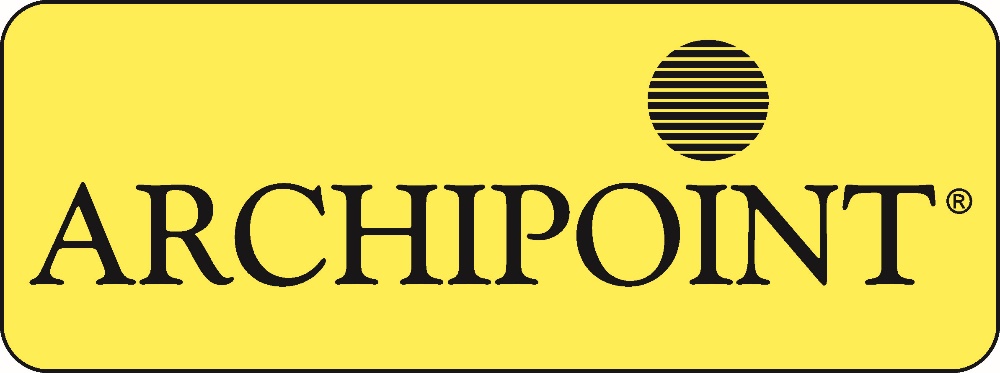 Anwendungsbereiche – externe Kommunikation
Magazine, Kataloge, Broschüren
Printkampagnen
Packaging
Point-of-Sale-Material
Gewinnspiele
Coupons
Verkaufsliteratur
Mailing / Response-Elemente
Eventkommunikation
Vertriebsunterstützung (z.B. digitale Visitenkarten)
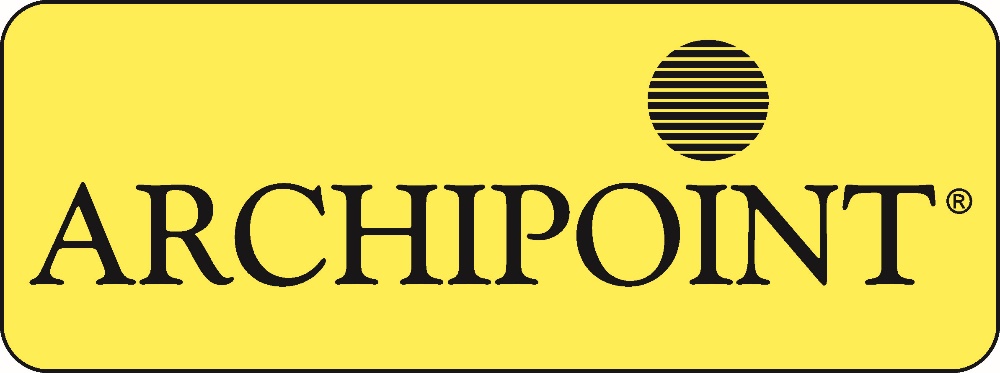 Drei Features
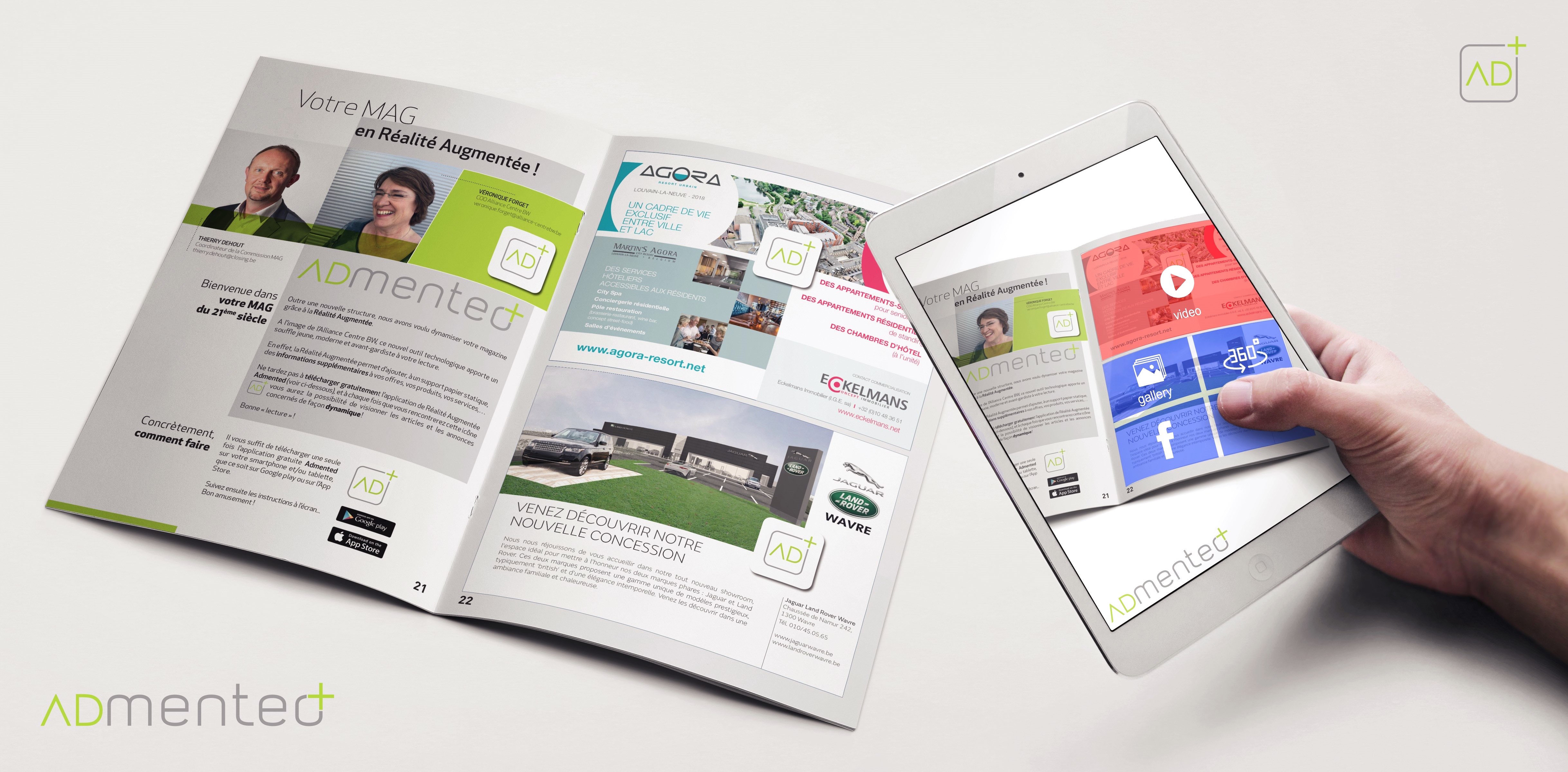 Augmented 
Advertising
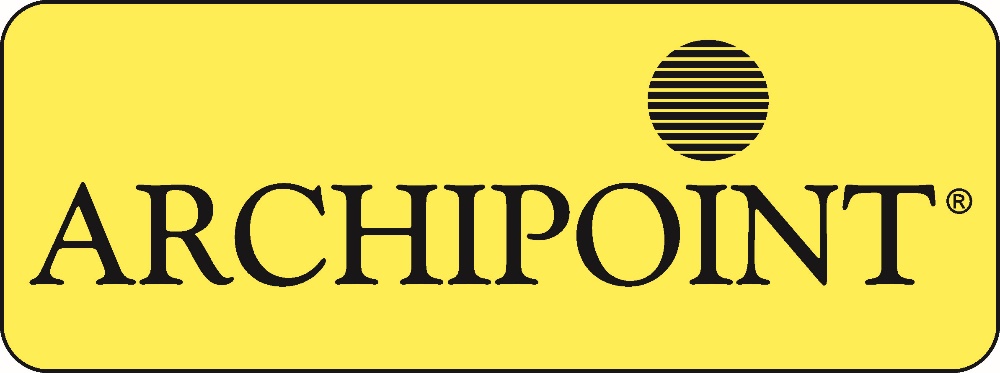 Drei Features
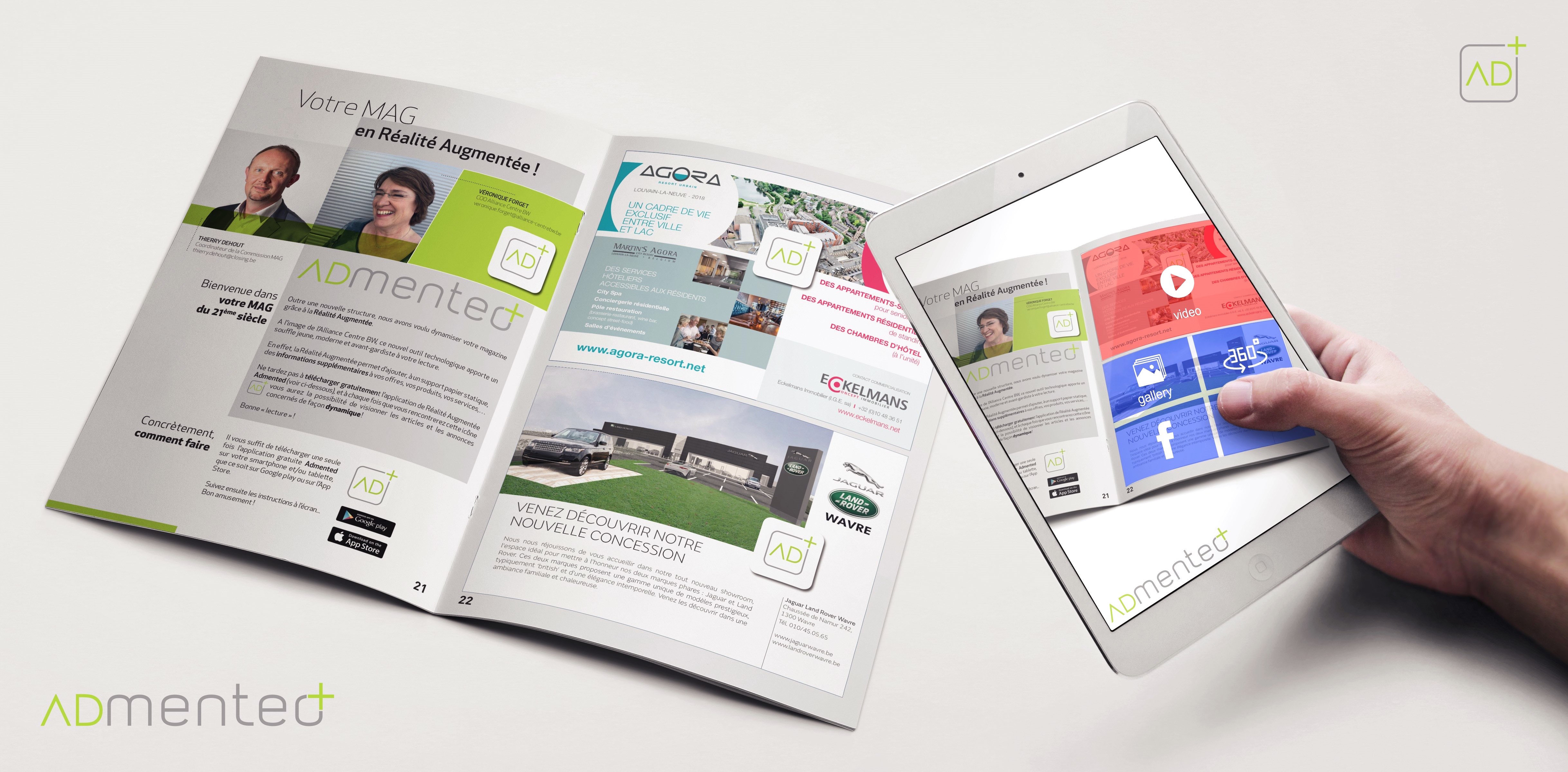 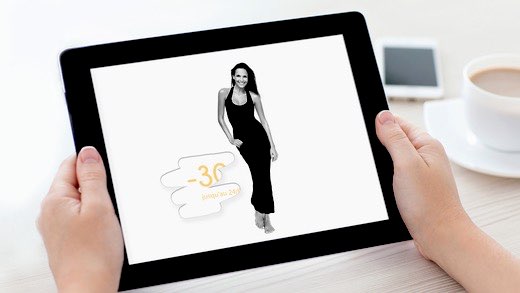 Augmented 
Advertising
Virtuelles 
Scratching
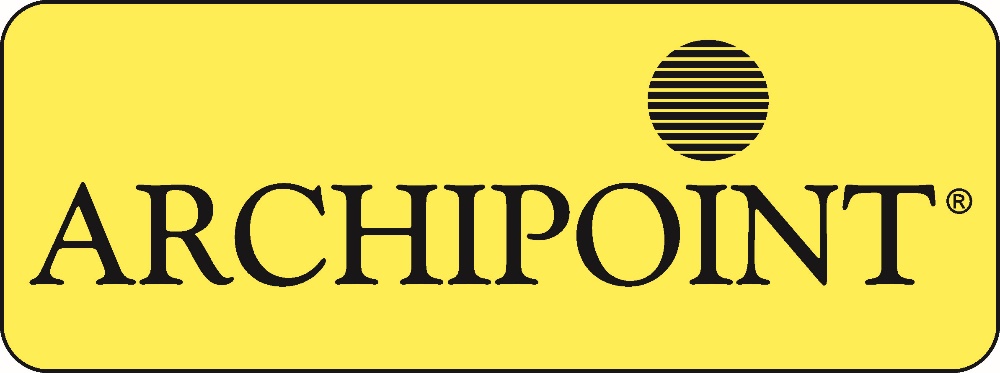 Drei Features
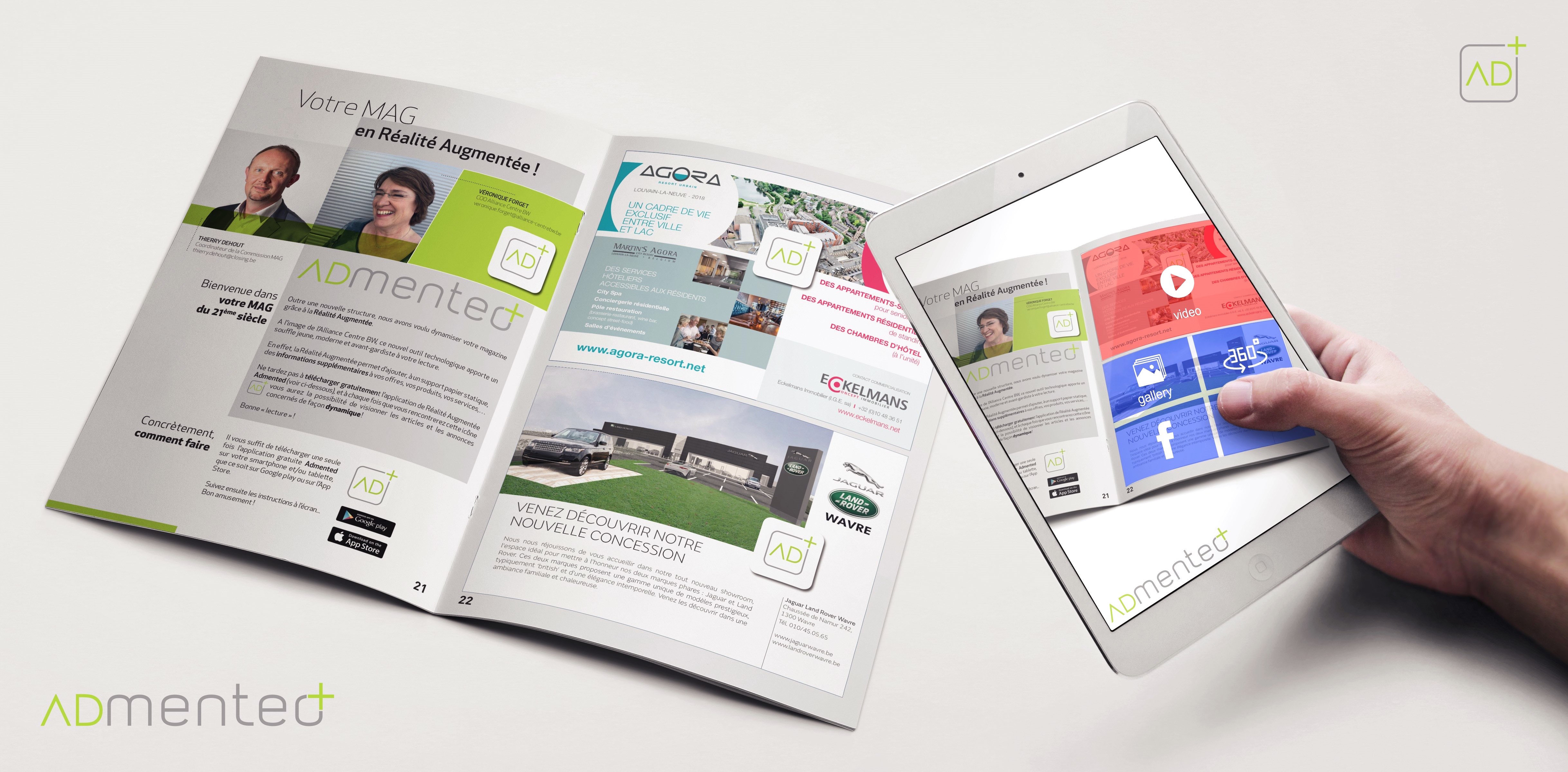 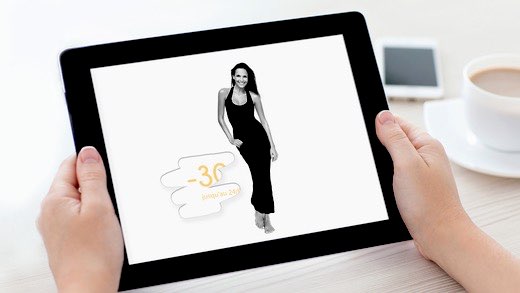 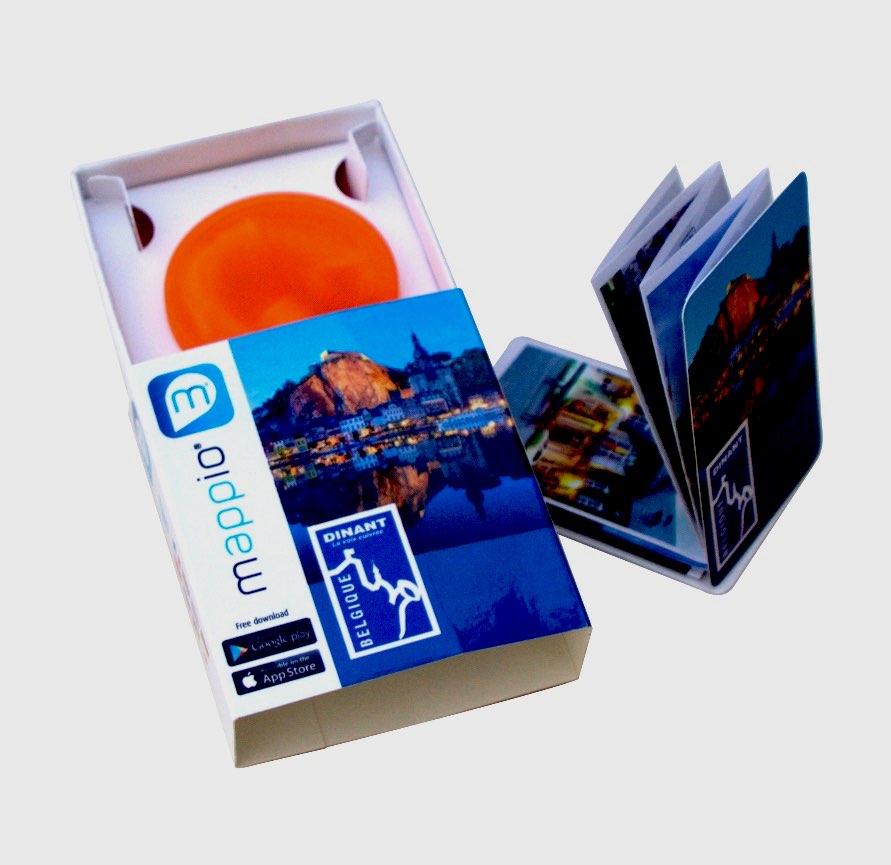 Augmented 
Advertising
Virtuelles 
Scratching
Standortabhängige Funktionen
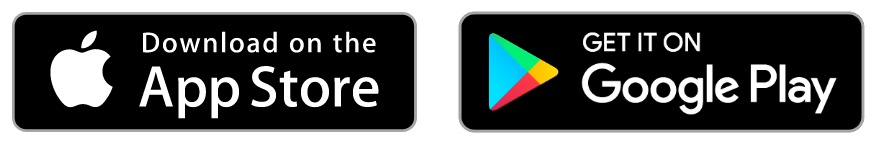 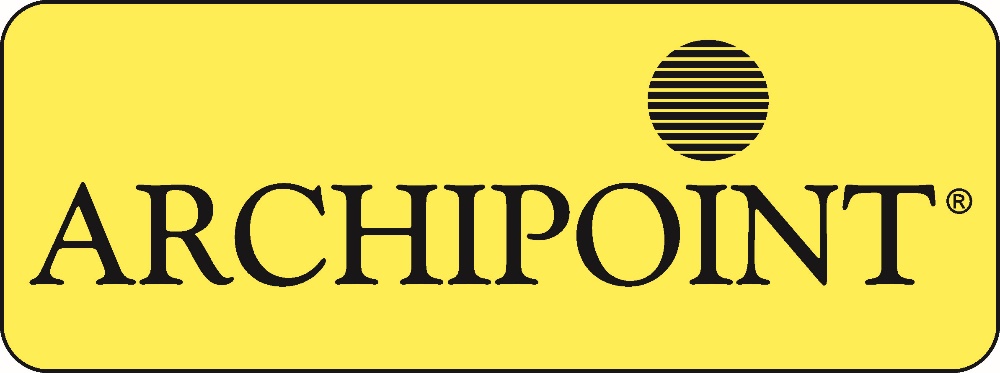 Beispiel: Videointegration
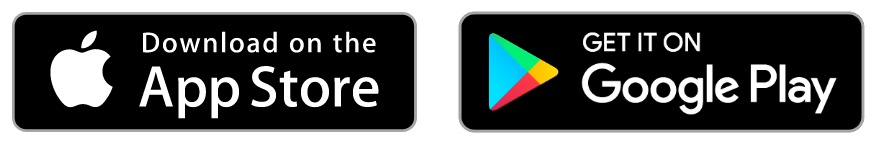 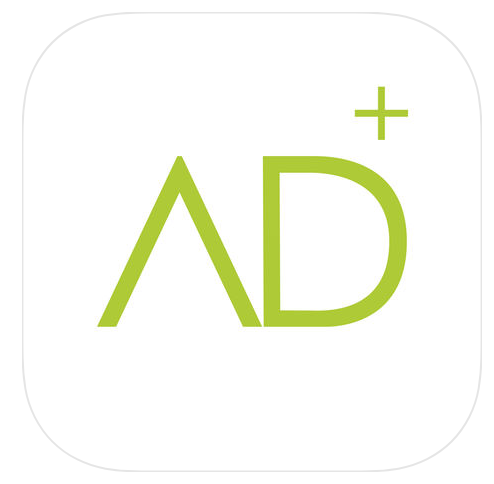 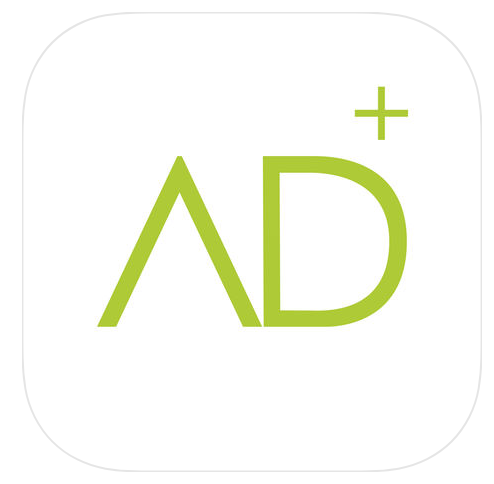 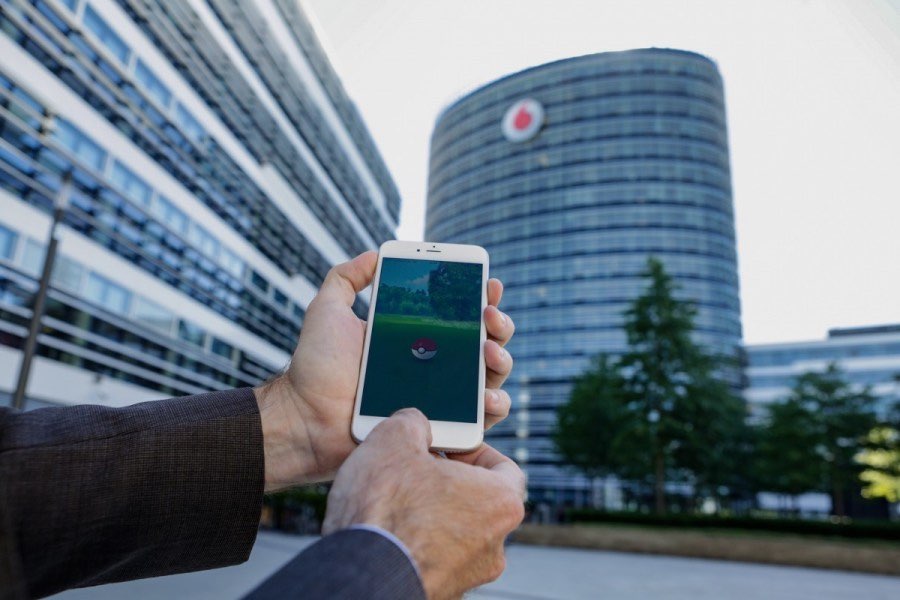 ADmented
1. Downloaden Sie die App.
2. Scannen Sie das komplette Bild.
3. Viel Spass!
Die vorgestellten Apps und Beispiele sind im Besitz dritter und dienen 
in diesem Falle lediglich der Veranschaulichung von Möglichkeiten mit AR.
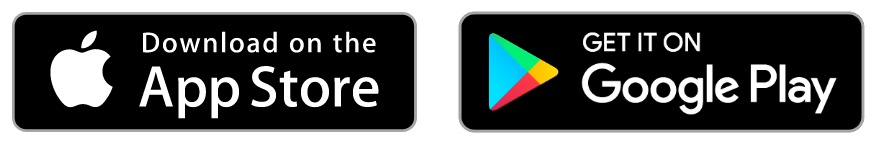 Beispiel: eigene Firma bzw. Eventmanagement
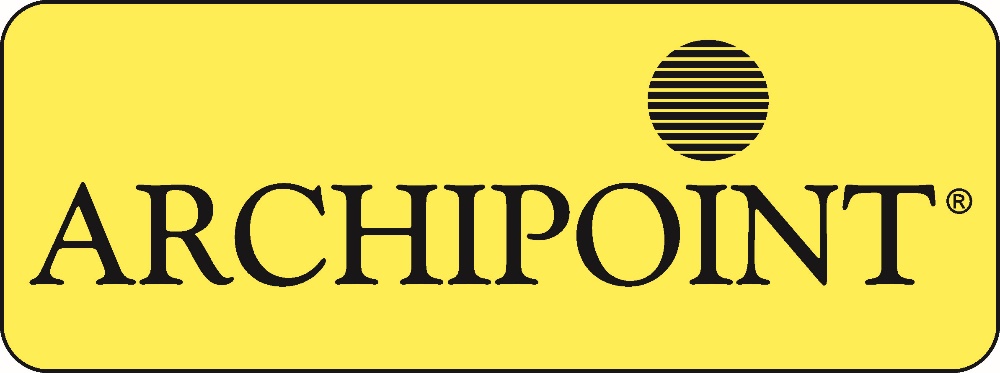 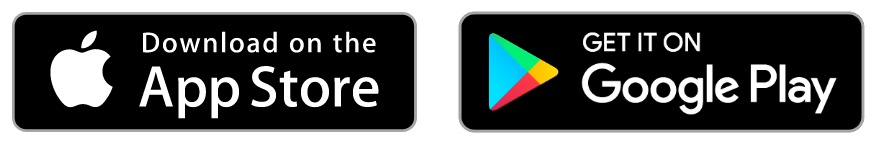 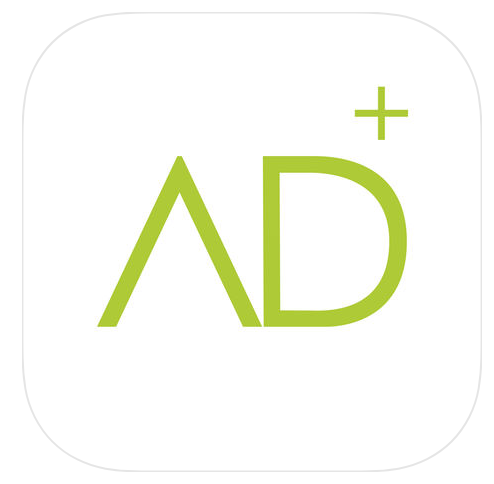 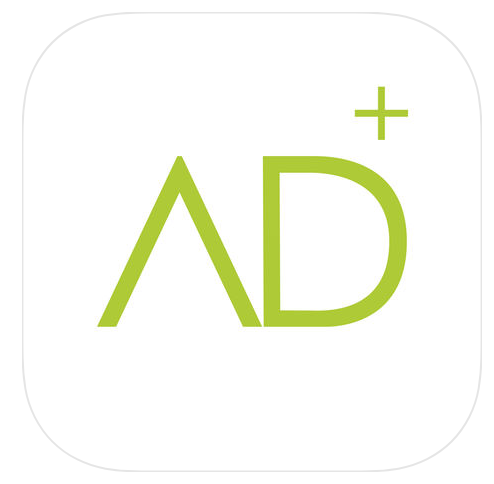 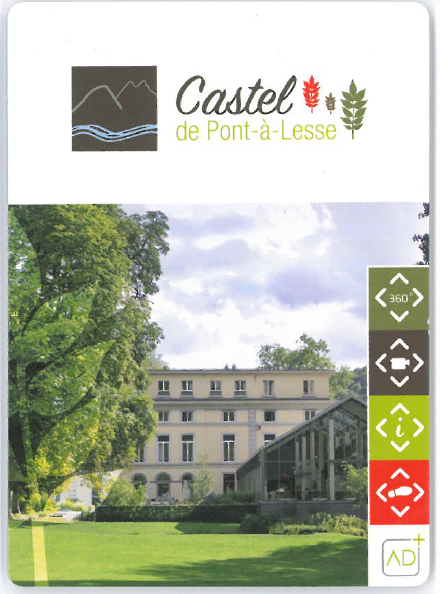 ADmented
1. Downloaden Sie die App.
2. Scannen Sie das komplette Bild.
3. Viel Spass!
Die vorgestellten Apps und Beispiele sind im Besitz dritter und dienen 
in diesem Falle lediglich der Veranschaulichung von Möglichkeiten mit AR.
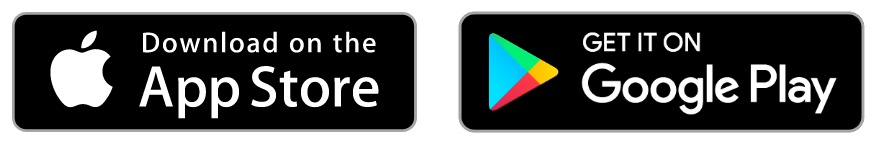 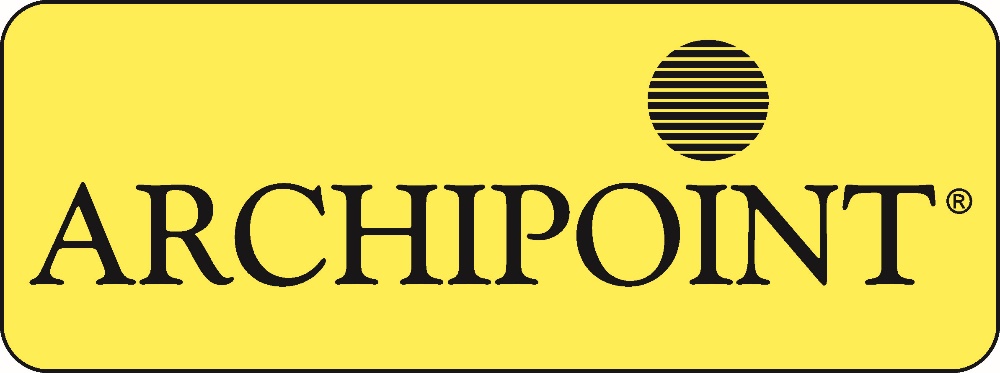 Beispiel: Videointegration Magazincover
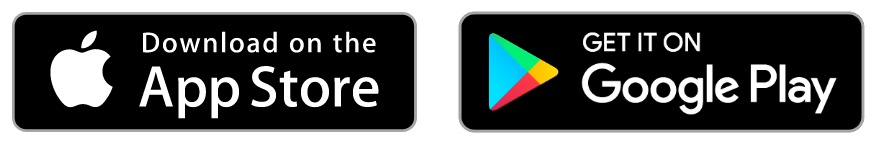 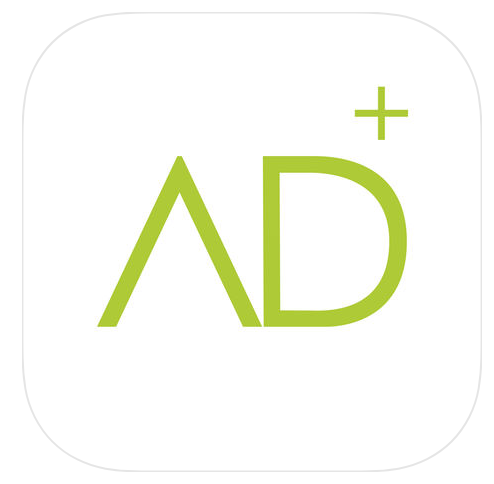 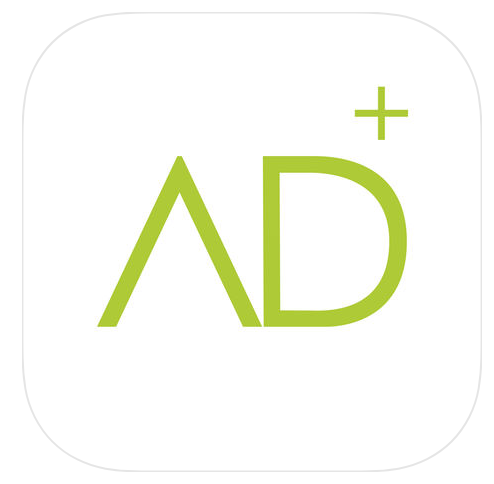 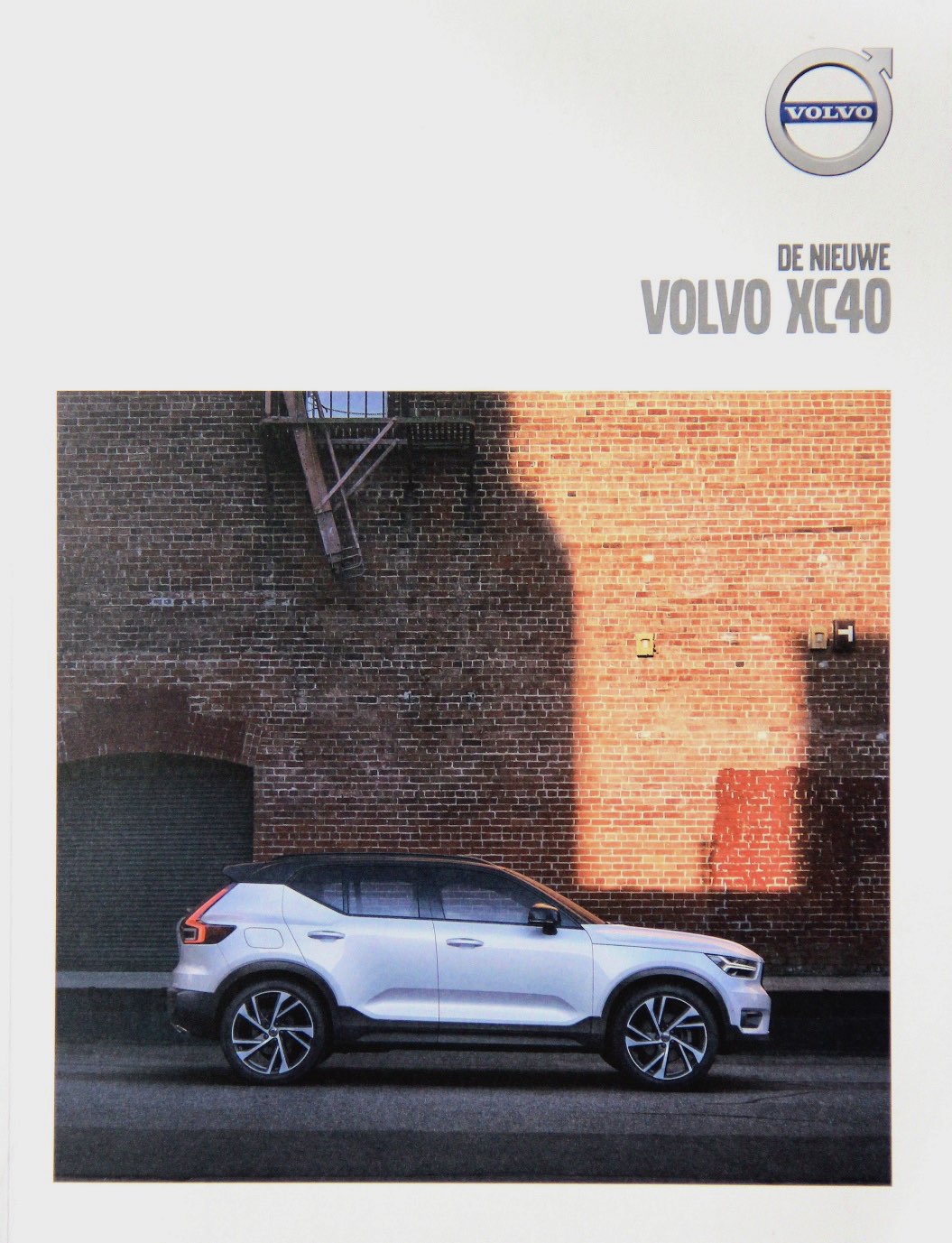 ADmented
1. Downloaden Sie die App.
2. Scannen Sie das komplette Bild.
3. Viel Spass!
Die vorgestellten Apps und Beispiele sind im Besitz dritter und dienen 
in diesem Falle lediglich der Veranschaulichung von Möglichkeiten mit AR.
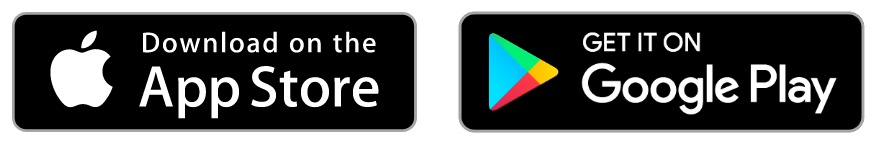 Beispiel: Anzeige in Fachzeitschrift
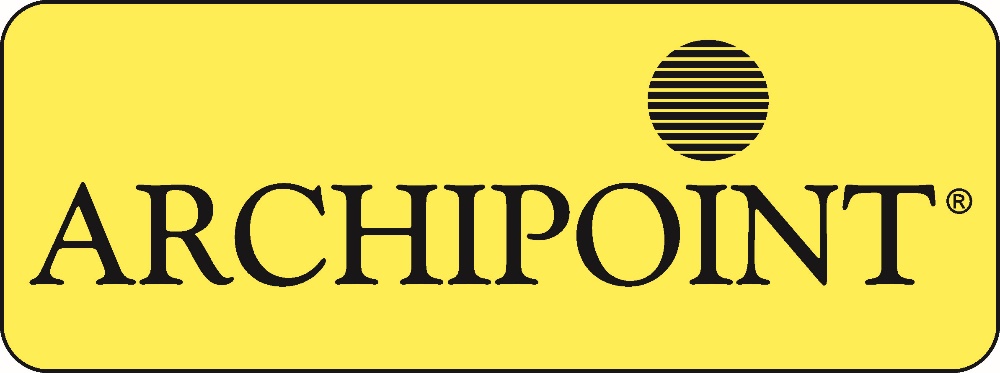 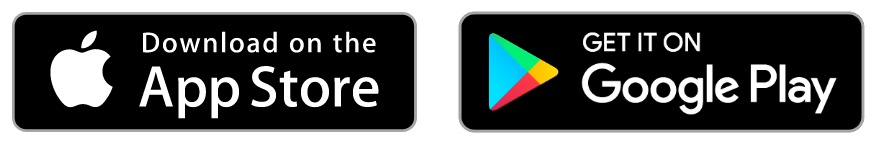 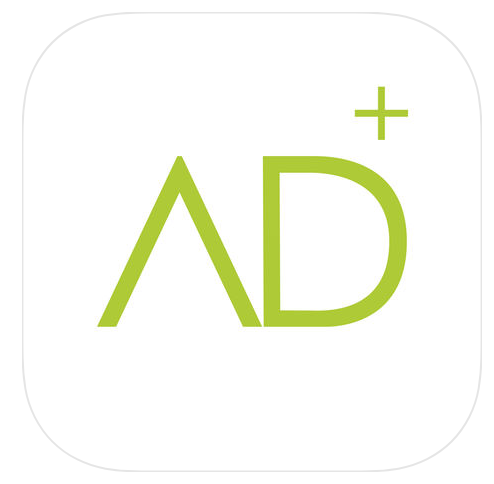 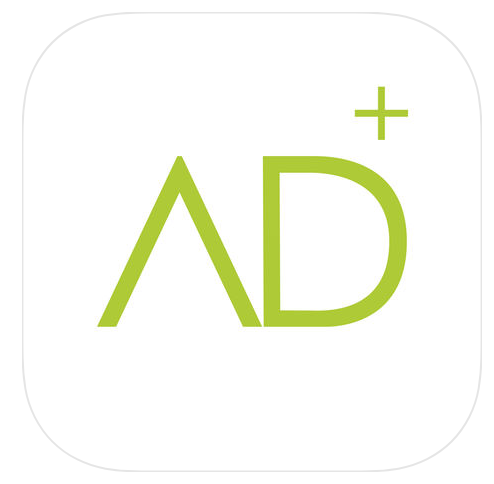 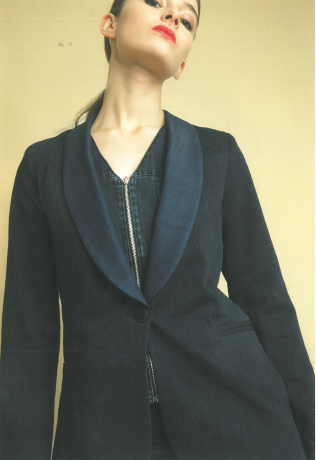 ADmented
1. Downloaden Sie die App.
2. Scannen Sie das komplette Bild.
3. Viel Spass!
Die vorgestellten Apps und Beispiele sind im Besitz dritter und dienen 
in diesem Falle lediglich der Veranschaulichung von Möglichkeiten mit AR.
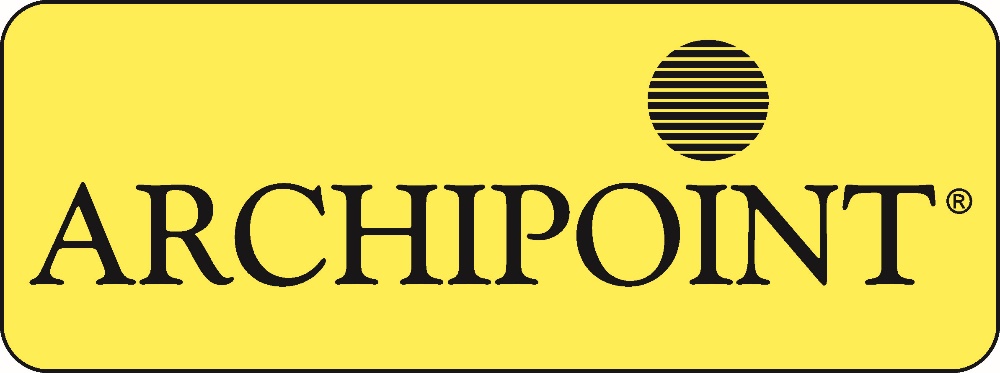 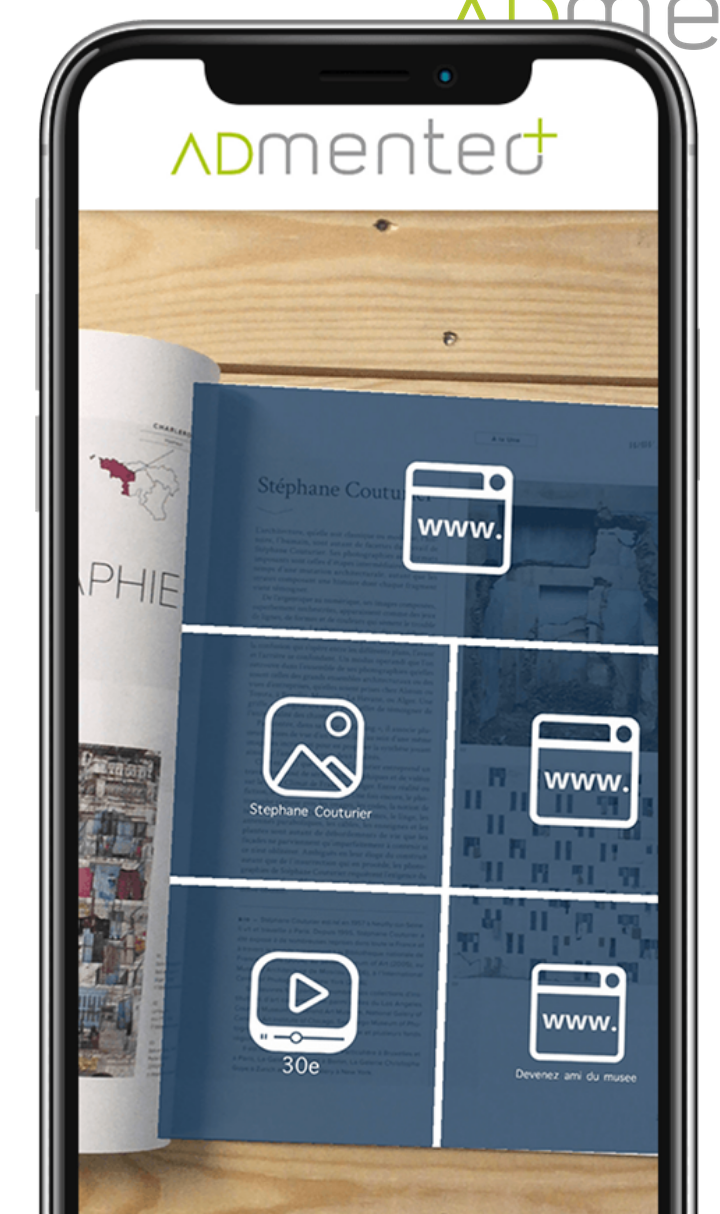 Ab 2019 alle Funktionen integriert in einer App
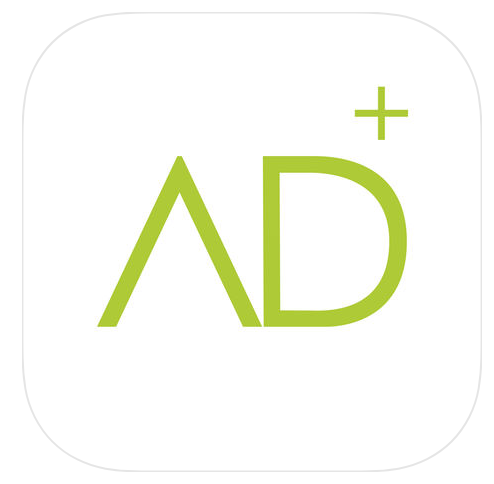 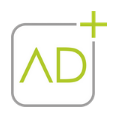 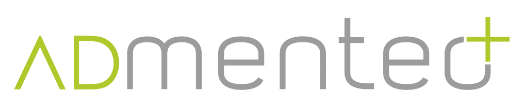 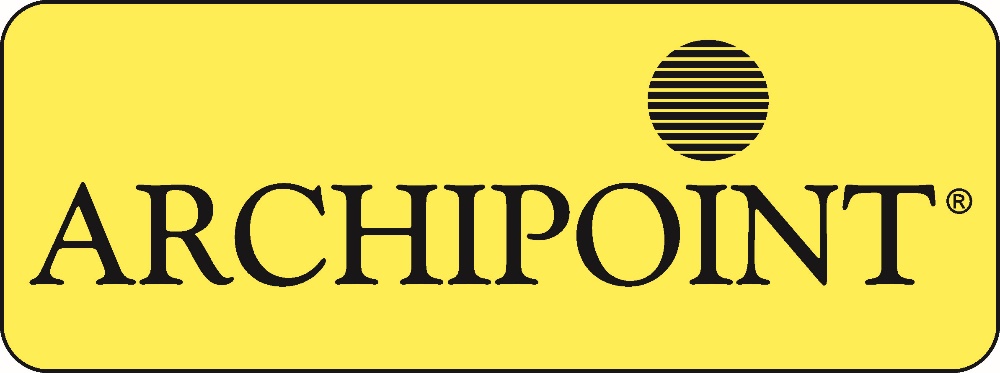 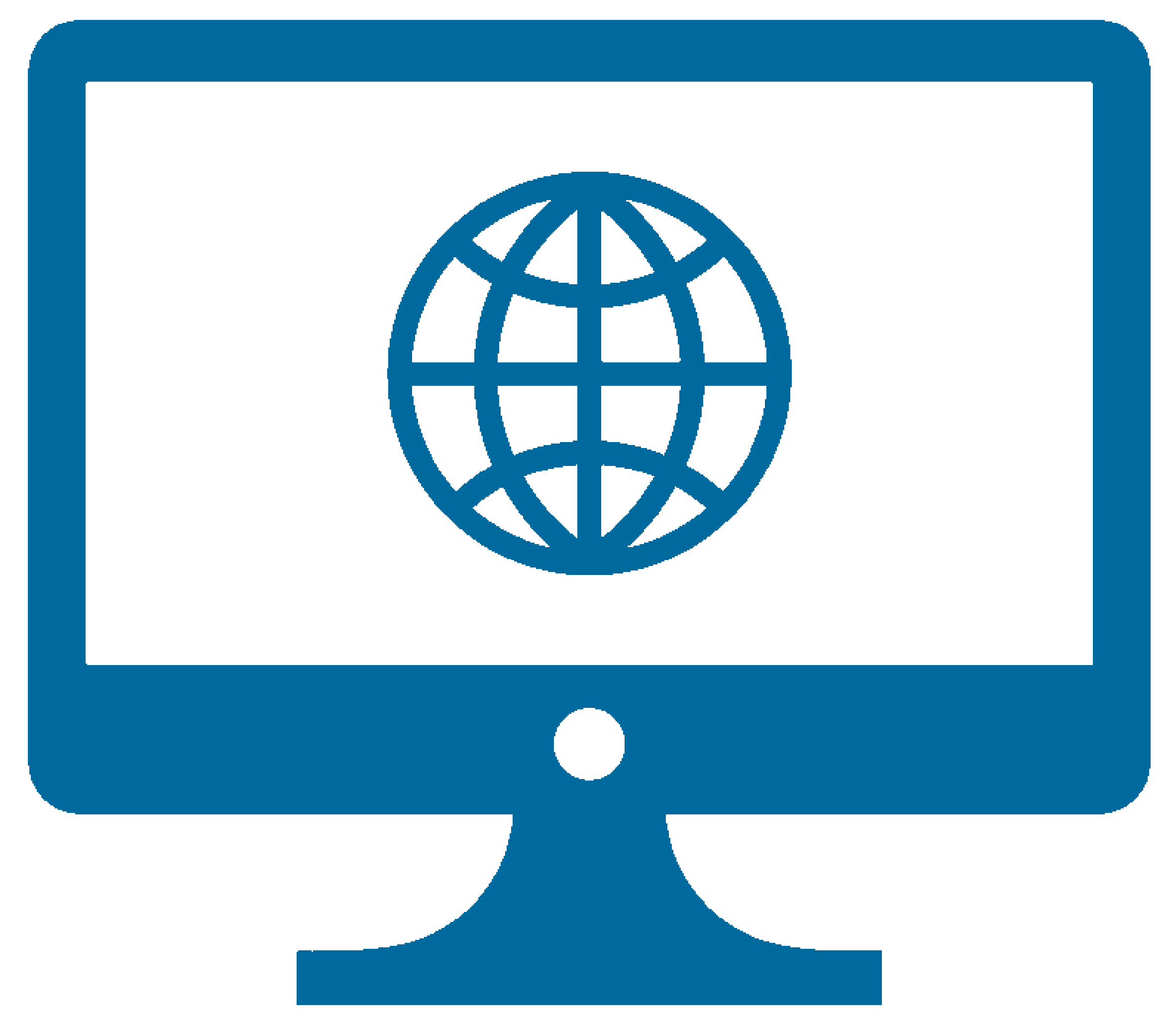 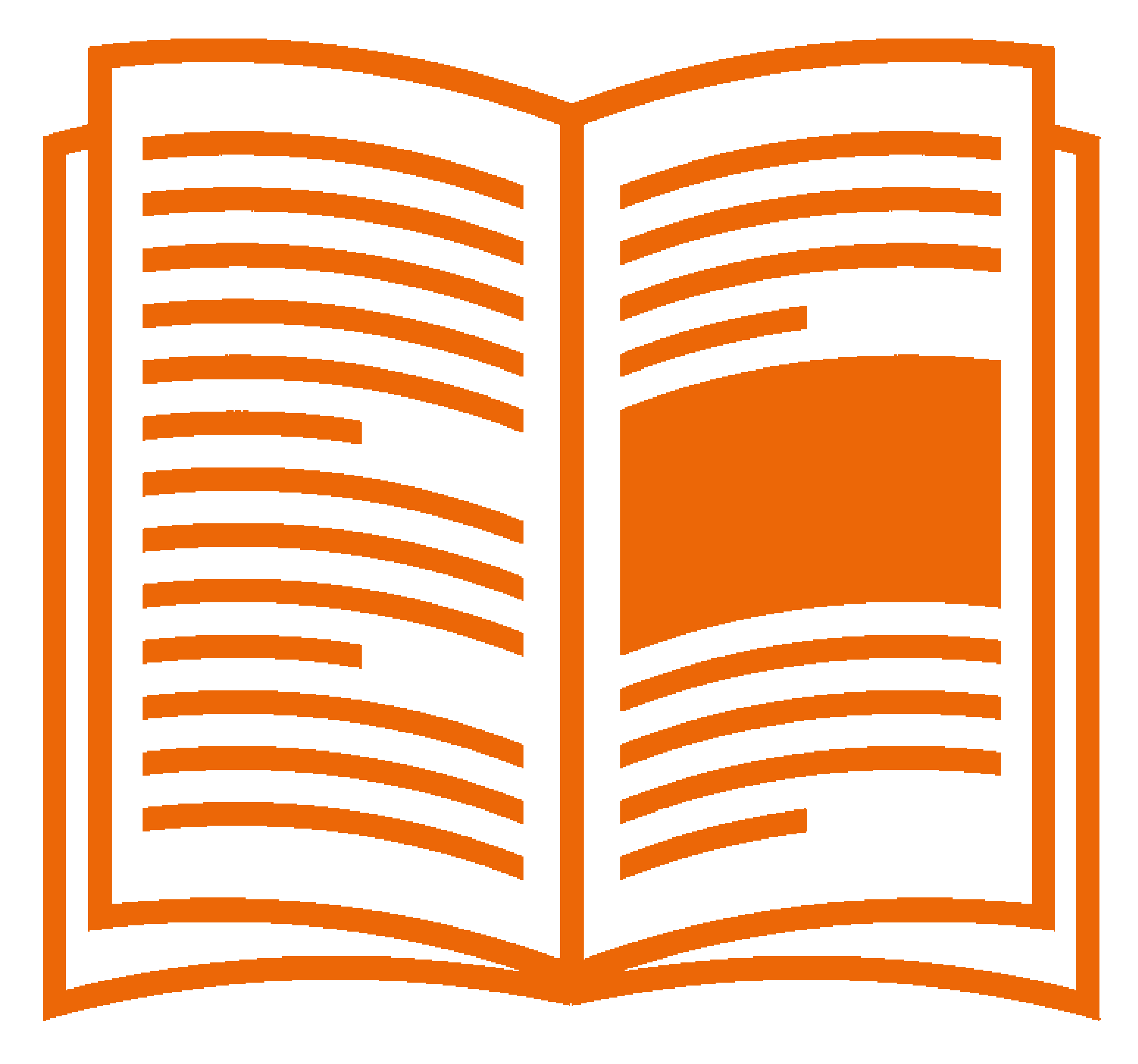 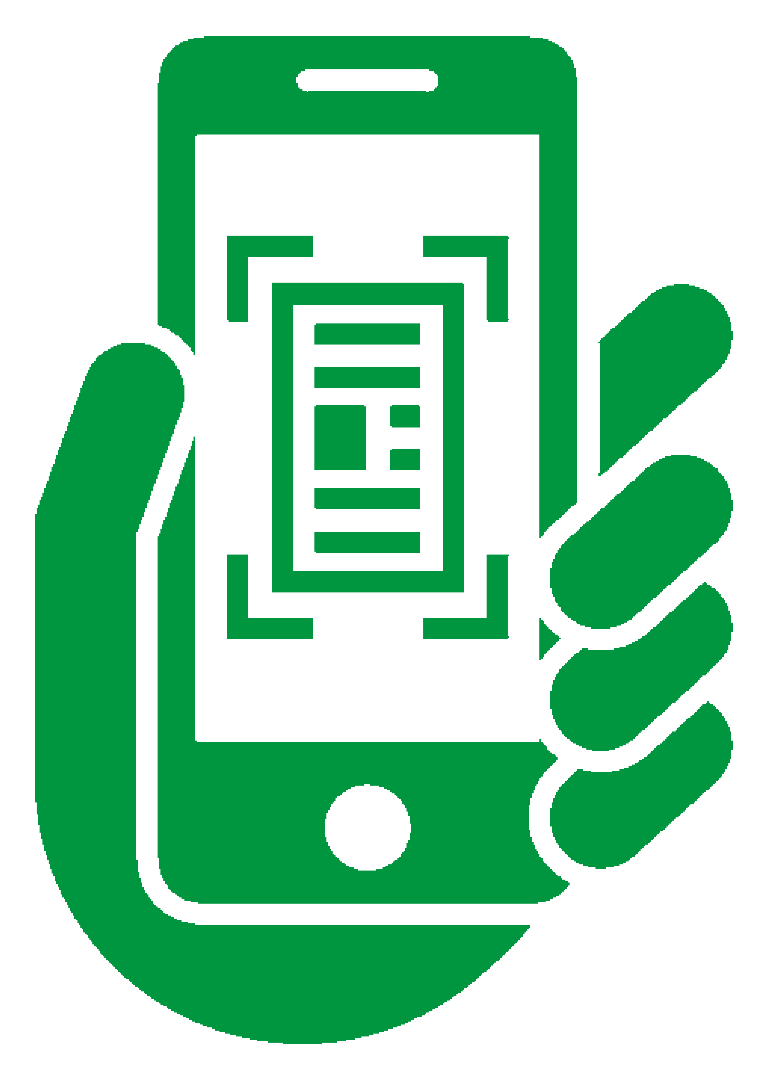 Folgen Sie uns in die moderne Kommunikation.
Wir freuen uns auf Sie.
[Speaker Notes: Icons´3]